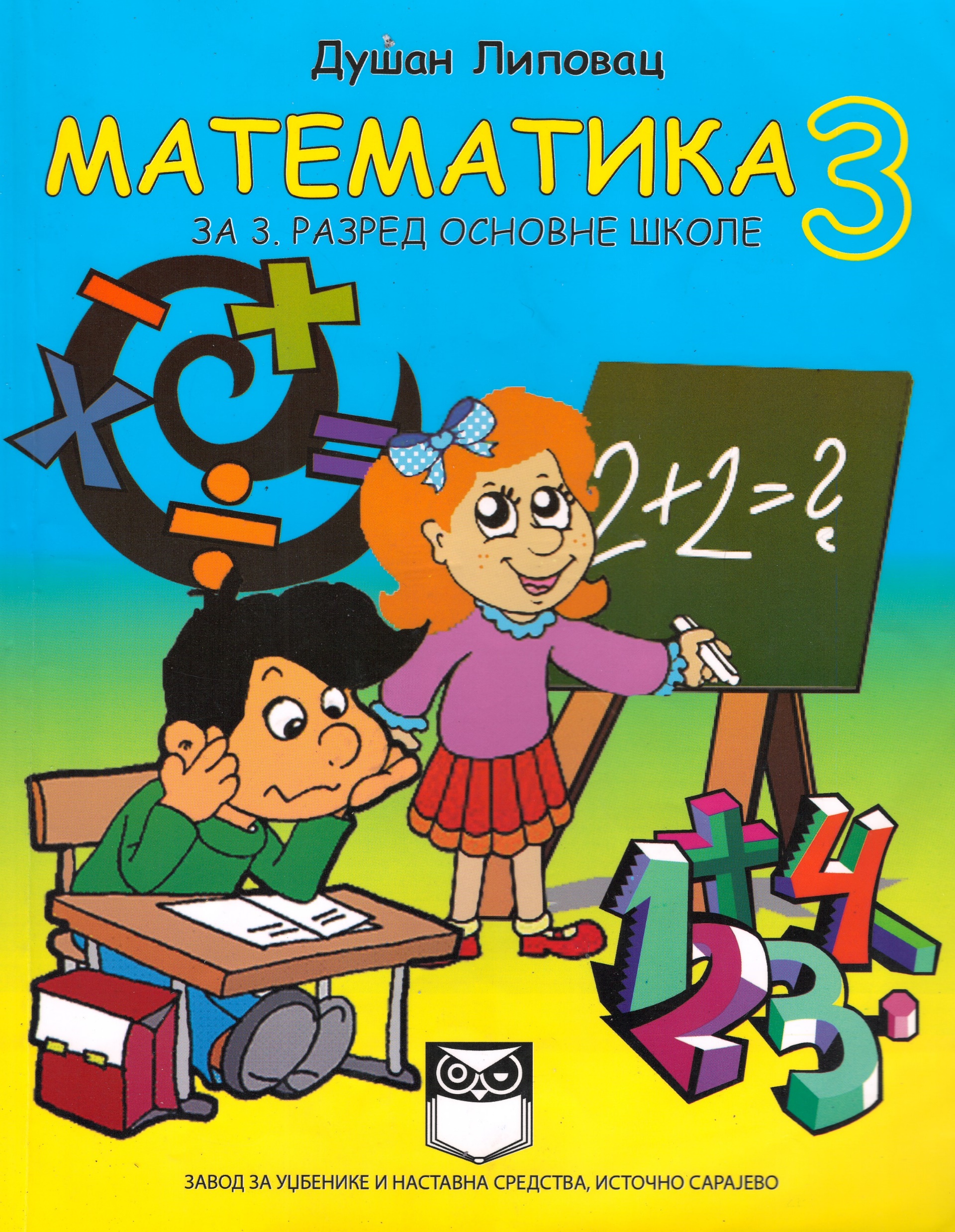 Множење и дијељењебројем 7
Да поновимо…
3 · 5 = 15

8 · 6 = 48

2 · 9 = 18

81 : 9 = 9

36 : 6 = 6

54 : 9 = 6
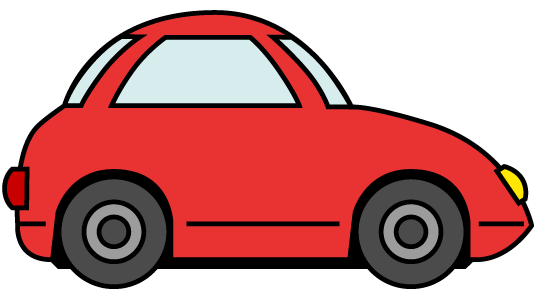 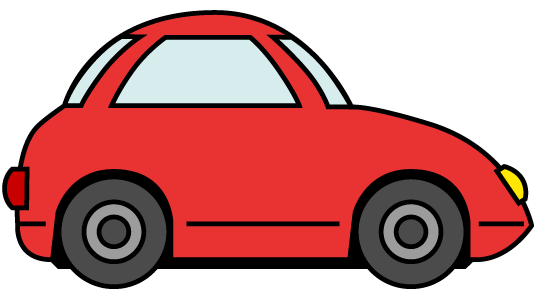 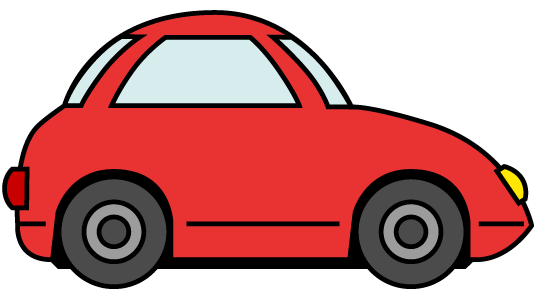 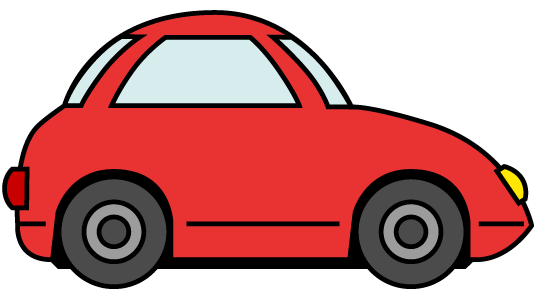 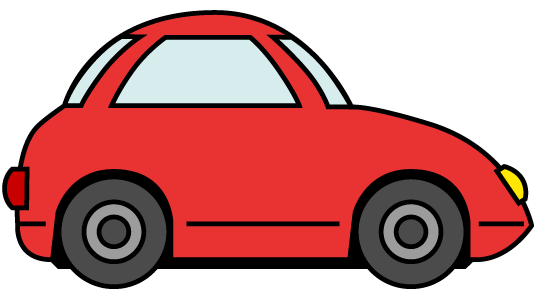 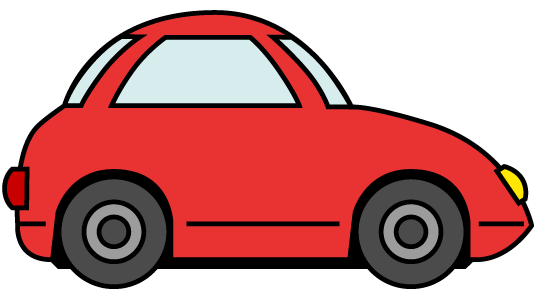 Колико дана има у једној недјељи (седмици)?
П  У  С  Ч  П  С  Н
7
А колико дана има у двије недјеље, у три....у пет недјеља?????
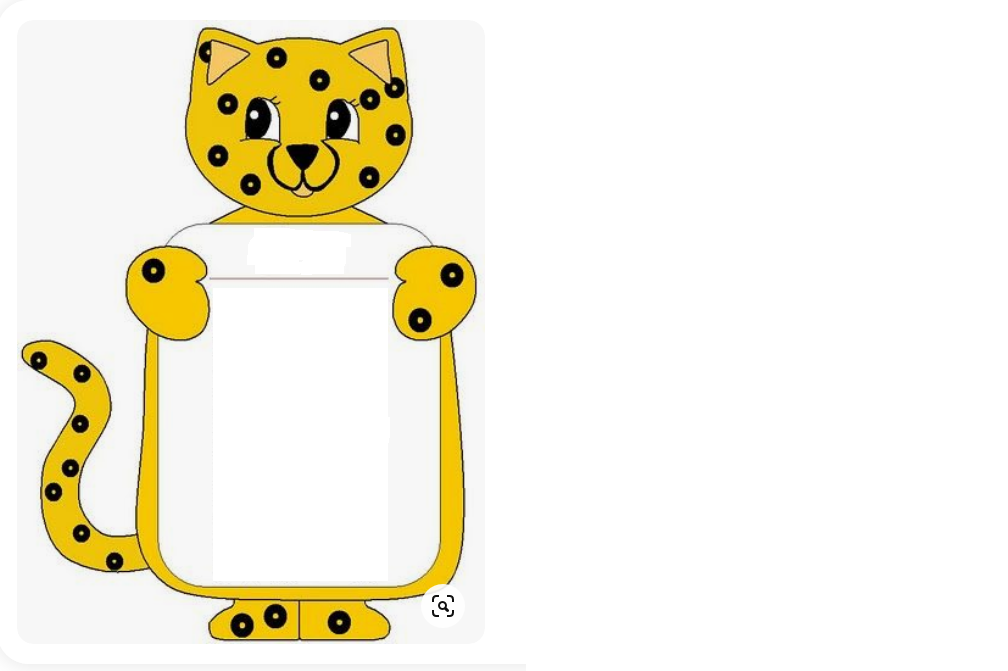 7
1 · 7 = 7  2 · 7 = 143 · 7 = 214 · 7 = 285 · 7 = 356 · 7 = 427 · 7 = 498 · 7 = 569 · 7 = 6310 · 7 = 70
У 3-1 одјељењу има 21 ученик.Учитељица жели да раде у групама и хоће да у свакој групи буде по 7 ученика. Шта треба да уради учитељица?
21-7-7-7=0
21 : 7 = 3
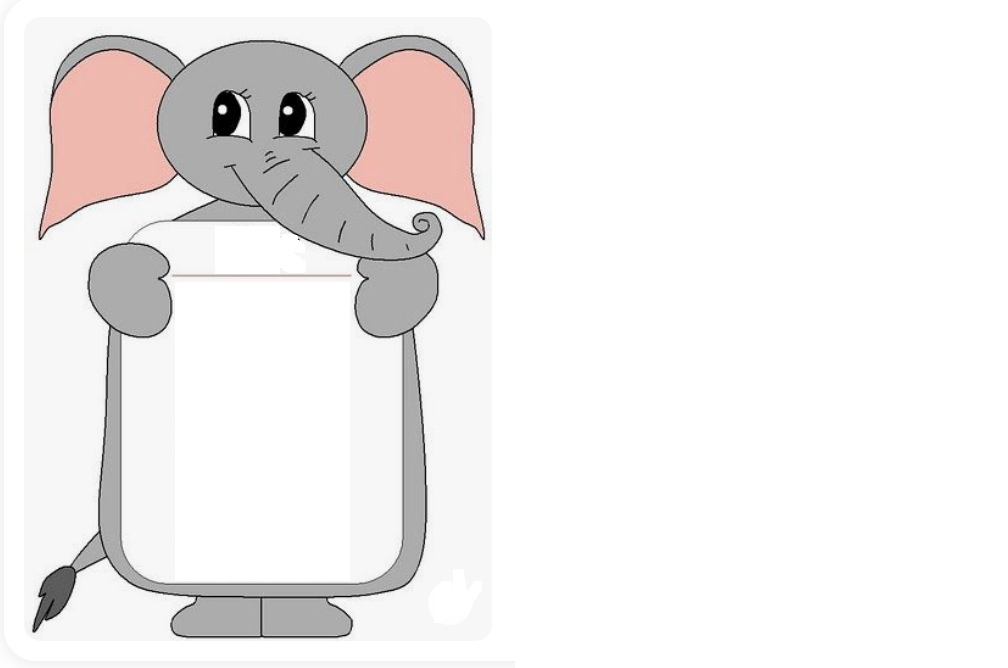 7
7 : 7 = 1  14 : 7 = 221 : 7 = 328 : 7 = 435 : 7 = 542 : 7 = 649 : 7 = 756 : 7 = 863 : 7 = 970 : 7 = 10
1.
Лука има 8 година. 
Лукина бака има 7 пута више година од њега, а Лукин дјед је за 7 година старији од баке.
Колико година има Лукина бака, а колико његов дјед?
2.
Ако број 63 умањимо 7 пута, па тако добијени број умањимо за још 7, који ћемо број добити као резултат?
Упутства за рад код куће:·Напамет научити множења и дијељења бројем седам.
·Урадити задатке у уџбенику на 102. и 103. страници.